The Montgomery Bus BoycottRosa Parks
By: Sarah, Ingrid and Hayley
4/18/2016
English 10
The Timing of the Boycott?
The Bus Boycott was a part of the Civil Rights Movement, and was a social and political protest against the policy of racial segregation on the public transport system of Montgomery
 - The campaign went from December 5 1955, when Rosa Parks was arrested for refusing to give up her seat on public transit to a white person, to December 20 1956.
What Specific Laws and Socials Rules Were Broken by the Boycott?
MLK : Convicted, the whole organisation of the bus boycott was illegal
People from the black community started to not take the buses at all
“Taxicab Army” reducing fares to 0.10$
City officials then made it illegal
The resistance to not take the buses led to the arrest of many protesters
The black community had to start taking the bus again
Order of the supreme court, the bus boycott was unconstitutional
Who Was Rosa Parks? What Did she Do?
Rosa Parks was an African American civil rights activist who was arrested on her birthday, February 4th, 
She refused to give up her seat for a white person on public transit, after the bus driver, James F Blake, told her to. 
Her acts of defiance became symbols of the Civil Rights Movement
Events Leading Up To The Boycott?
- Rosa refused to give her seat up to a white man on the Montgomery Bus on December 1, 1955
- Rosa arrested and fined 
- She was returning home from her job at the local department store on the Cleveland Avenue bus
- seated in front row of the coloured section, but when the “white seats” filled the driver asked her and three others to vacate their seats
- Boycott was planned & African-American leaders gave their support. 
- Front page article was published on the Montgomery Advisor
- The part that was spontaneous was that the boycott demanded courtesy and respect originally, but then 5 woman sued the city & wanted bus segregation laws voided 
- 9 months before Rosa was arrested, 15 year old Claudette Colvin was arrested in Montgomery for doing the same thing
- Black leaders were prepared to protest until they found out she was pregnant & not the right symbol for the cause
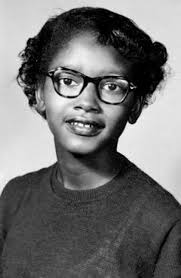 Reaction of the White Population to the Rosa Parks Incident?
Many did not believe that the Boycott would last to long
The white community, they wanted the bus boycott to end
The black community refused to use any bus services
When the effort from the white population to end it didn’t succeed, they resulted into violence
Martin Luther King, Jr.

December 23 someone fired a shot through the front door of 
The next year on January 30 someone bombed his house, no injuries
What Others Forms of Violence Were There?
An African-American teenager was attacked after exiting a bus
A man was lynched for dating a white woman
There were sniper incidents
A pregnant African-American women was shot in the legs
There was a bombing (one year later) and 7 white men were arrested 
40 members from the KKK destroyed buses
The Church Bombings 
4 churches were destroyed
History.com Staff. "Montgomery Bus Boycott." History.com. A&E 
Television Networks, 01 Jan. 2010. Web. 23 Apr. 2016. 
Rosa Parks: Reaction: Revolution." Rosa Parks: Reaction: Revolution. N.p., n.d. Web. 23 Apr. 2016.
N.p., n.d. Web. 
Montgomery Bus Boycott." TheFreeDictionary.com. N.p., n.d. Web. 23 Apr. 2016.
Rosa Parks and the Montgomery Bus Boycott." Ushistory.org. Independence Hall Association, n.d. Web. 23 Apr. 2016
Montgomery Bus Boycott." Montgomery Bus Boycott RSS. N.p., n.d. Web. 23 Apr. 2016.
Montgomery Bus Boycott." Bio.com. A&E Networks Television, n.d. Web. 23 Apr. 2016.